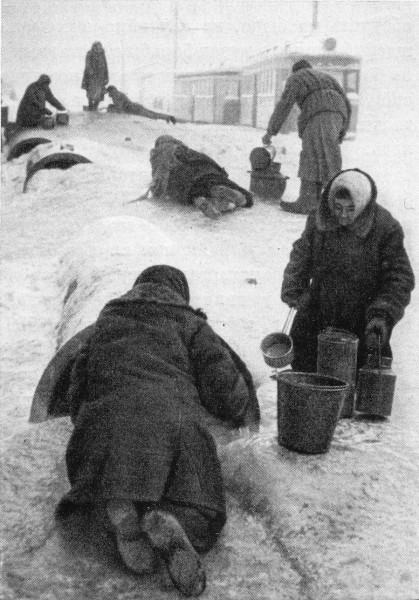 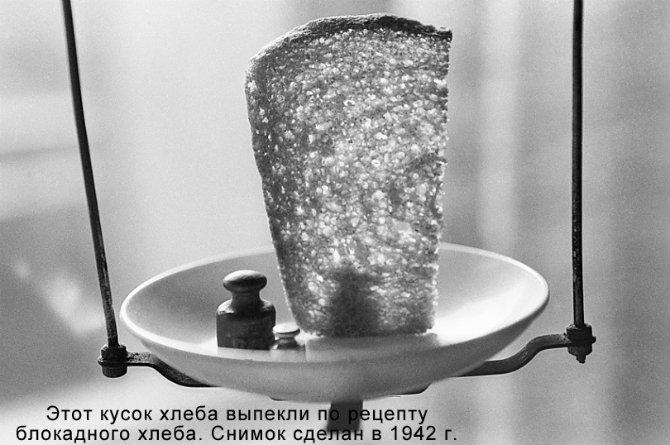 Жители и защитники Ленинграда заплатили страшную цену за удержание города: по разным оценкам, погибло более половины жителей, причем только 3% - в боевых действиях, а 97% - от голода.
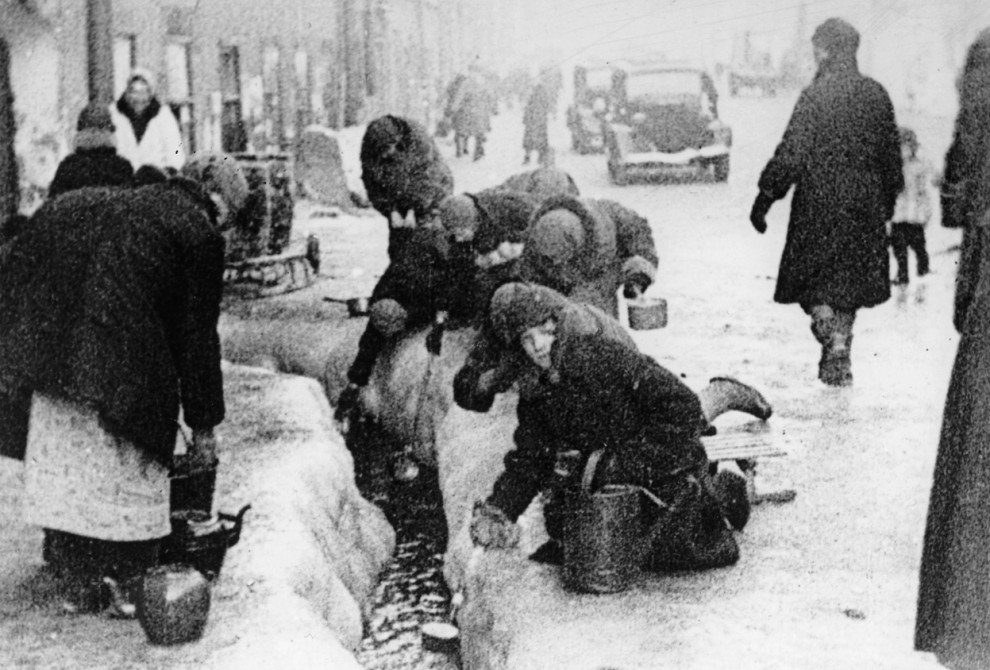 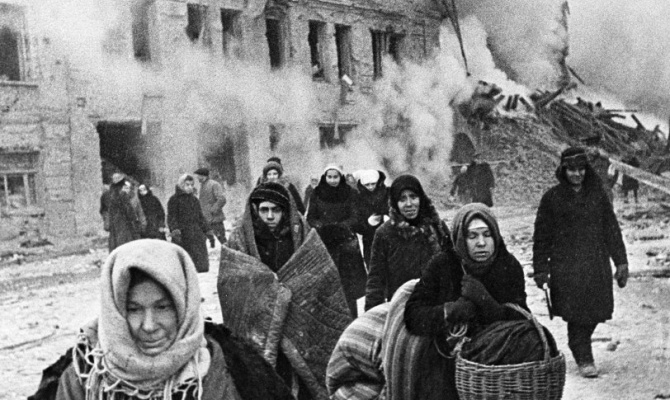 Морозы в первую зиму были суровыми, а отопление в домах не работало. Несмотря на колоссальную смертность, истощенность войск и населения город все-таки выстоял.
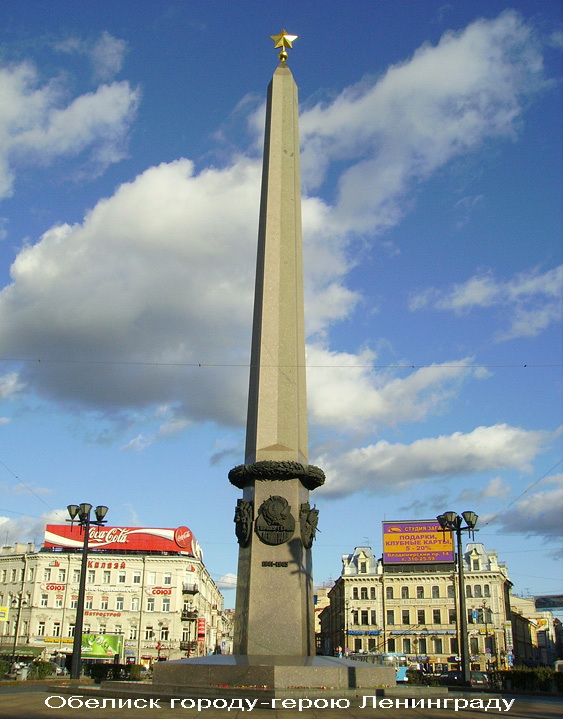 В память о массовом героизме участников обороны установлены обелиск «Городу герою Ленинграду» на площади Восстания.
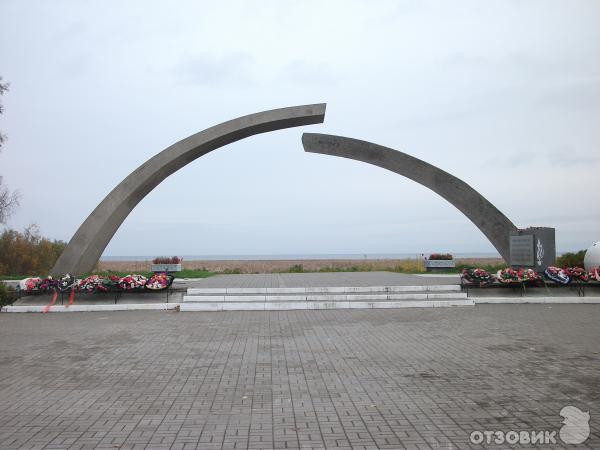 Обелиск на берегу Ладожского озера «Разорванное кольцо»
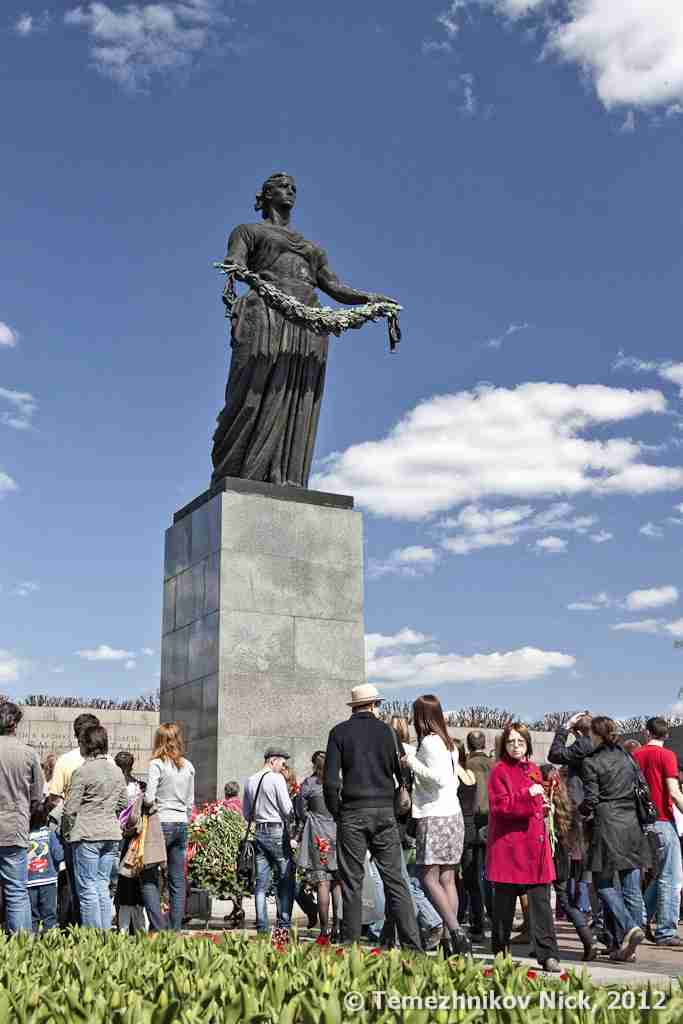 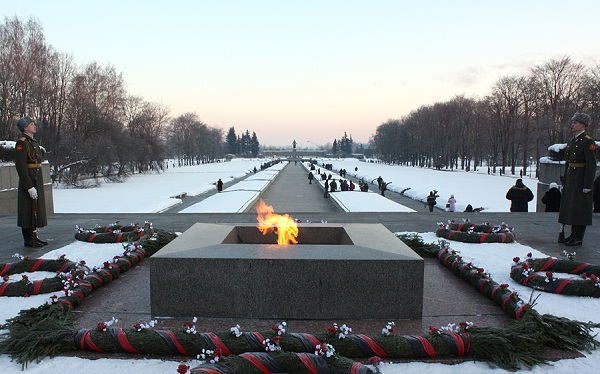 Пискарёвское кладбище.Монумент «Мать - Родина»
БРЕСТгород-герой
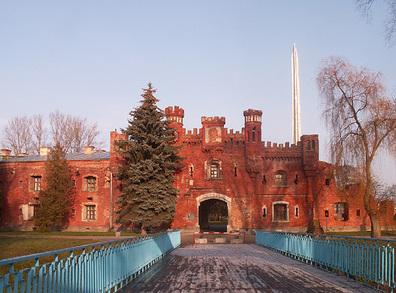 Брестская крепость, первой принявшая удар немецко-фашистских войск, - один из самых ярких символов мужества на войне. Потери немецкой армии только на подступах к Бресту за первую неделю боев были колоссальными.
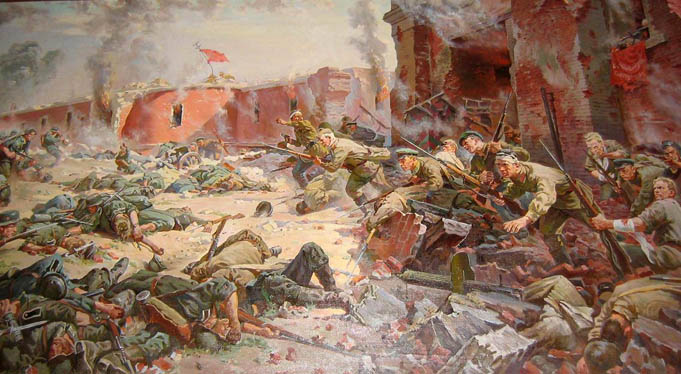 Обычными боевыми средствами взять Брест не удалось. Для уничтожения защитников гитлеровцам пришлось использовать особые виды вооружения: тяжелые авиабомбы и крупнокалиберные  орудия.
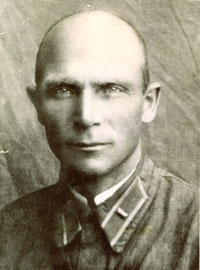 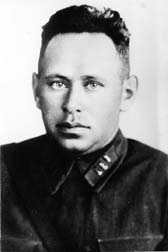 Капитан Иван Николаевич Зубачёв.                                        Комиссар                                                                                                     Фомин Ефим Моисеевич
Гарнизон крепости под командованием капитана И.Н.Зубачева и полкового комиссара Е.М.Фомина неделю сдерживал натиск целой дивизии, которую поддерживали артиллерия и авиация.
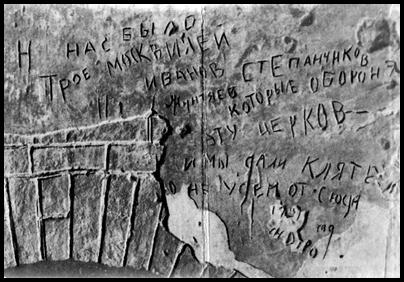 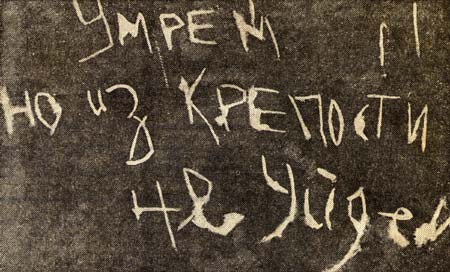 Одна из надписей в крепости гласит: «Я умираю, но не сдаюсь. Прощай, Родина. 20/VII-1941»
В самой цитадели немало памятным военных событиям. Скульптурная композиция «Жажда» символизирует один из самых драматических эпизодов обороны – острую нехватку воды в жаркое лето 1941 г Водопровод был  выведен из строя, а подступы к реке перекрыл враг. Много защитников крепости погибло, пытаясь добыть драгоценную влагу.
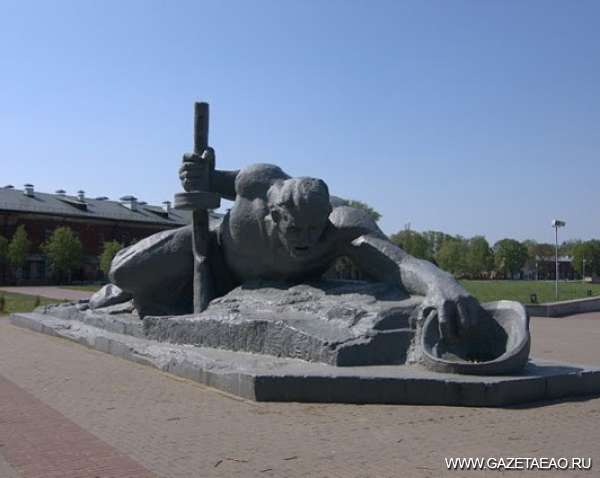 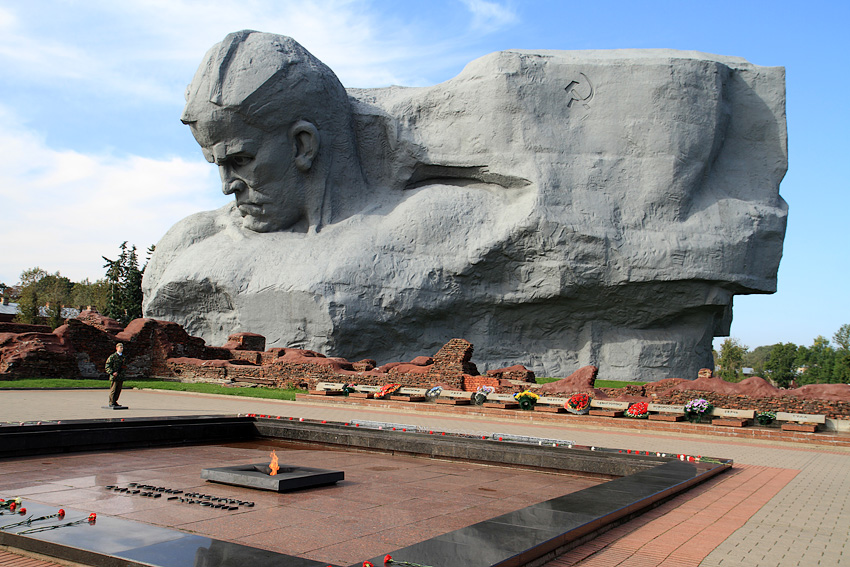 Главный памятник музея обороны Брестской крепости – монумент «Мужество», вблизи которого никогда не угасает Вечный огонь Славы.
В настоящее время Брест – город в республике Беларусь.